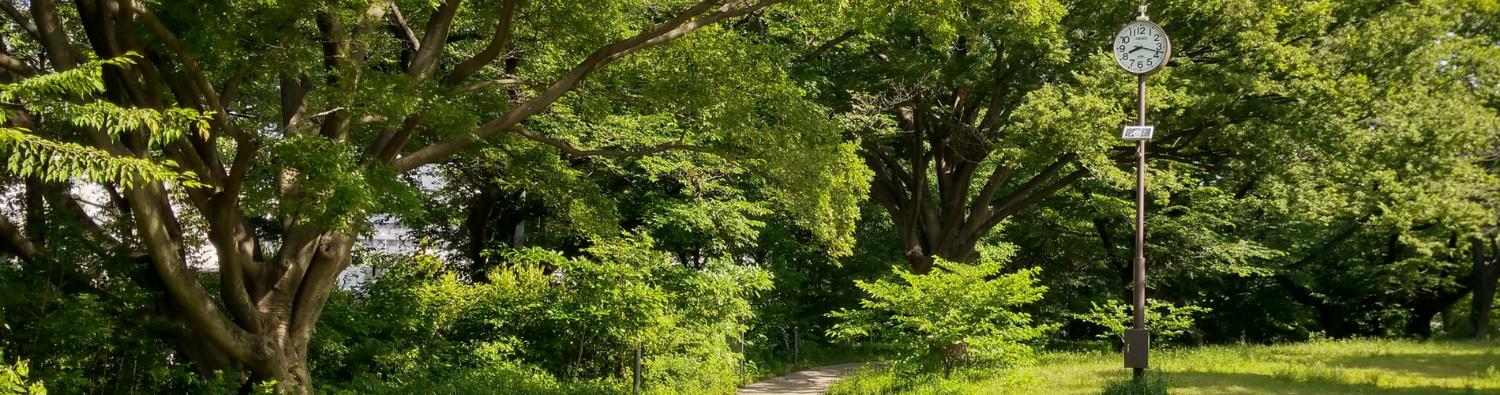 TOC思考プロセスコースCLR7演習フォーマット
2022/01/17
https://a-lab.jp/
CLR7:予見される結果の検証predicted effect reservation
FakeBustersSheet　以下の主張を具体化して反証し、新たな仮説を立てよ
以下の主張を具体化して反証し、新たな仮説を立てよ
主張：PCR検査は普通の風邪も検出するので、新型コロナウィルス陽性者が多い
参考：BuzzJapan INFACT
新型コロナウィルス感染者が
多い
新型コロナウィルス感染者が
多い
新型コロナウィルス感染者が
多い
陽性率は50％以上である
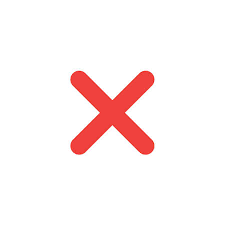 PCR検査は普通の風邪も検出する
なんらかの症状のある人が、PCR検査をおこなうが、このとき普通の風邪も陽性と検出している
？
反論：東京都の1月の陽性率は16％であるので、風邪も検出しているとはいえない
Eゴールドラット著ザ・チョイス：「何々だから」という理由を耳にするとき、特にその理由に抽象的な物が含まれている時は、注意しなければならない。抽象的なものは、その存在さえ疑ってかからないといけない。具体化し、その原因から引き起こされる別の結果が思いついたら、今度はそれが実際に存在しているのか確認してみる。これには、ほとんどの場合一、二秒程度で済む。                                                                                                                                https://a-lab.jp/
CLR7:予見される結果の検証predicted effect reservation
FakeBustersSheet　以下の主張を具体化して反証し、新たな仮説を立てよ
以下の主張を具体化して反証し、新たな仮説を立てよ
主張：新型コロナウイルスは26～27度のお湯を飲むと予防できるので、ある程度流行を抑えられている
参考：BuzzJapan INFACT
新型コロナウィルスはもっと流行してもおかしくないが防げている
新型コロナウィルスはもっと流行してもおかしくないが防げている
新型コロナウィルスはもっと流行してもおかしくないが防げている
医療関係者は予防できている
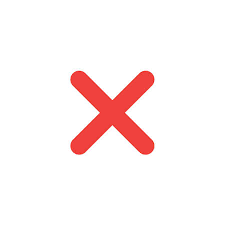 新型コロナウイルスは26～27度のお湯を飲むと予防できる
新型コロナウイルスは26～27度のお湯を飲むと予防できる
？
反論：医療機関でクラスターが発生しているので、お湯で予防出来るほど簡単でない
Eゴールドラット著ザ・チョイス：「何々だから」という理由を耳にするとき、特にその理由に抽象的な物が含まれている時は、注意しなければならない。抽象的なものは、その存在さえ疑ってかからないといけない。具体化し、その原因から引き起こされる別の結果が思いついたら、今度はそれが実際に存在しているのか確認してみる。これには、ほとんどの場合一、二秒程度で済む。                                                                                                                                https://a-lab.jp/
CLR7:予見される結果の検証predicted effect reservation
FakeBustersSheet　以下の主張を具体化して反証し、新たな仮説を立てよ
以下の主張を具体化して反証し、新たな仮説を立てよ
引用：ロンリのちから　（１３）「だから」に反論する
主張：13日の金曜日だから怪我をした
怪我をする
怪我をする
私が
怪我をした
他の人も
怪我をする
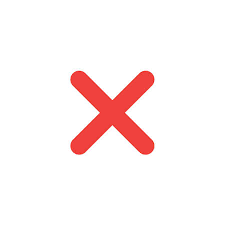 13日の金曜日
13日の金曜日は不吉な日である
？
反論：他の人は怪我をしていないので13日の金曜日は原因と言えない
Eゴールドラット著ザ・チョイス：「何々だから」という理由を耳にするとき、特にその理由に抽象的な物が含まれている時は、注意しなければならない。抽象的なものは、その存在さえ疑ってかからないといけない。具体化し、その原因から引き起こされる別の結果が思いついたら、今度はそれが実際に存在しているのか確認してみる。これには、ほとんどの場合一、二秒程度で済む。                                                                                                                                https://a-lab.jp/
CLR7:予見される結果の検証predicted effect reservation
FakeBustersSheet　以下の主張を具体化して反証し、新たな仮説を立てよ
以下の主張を具体化して反証し、新たな仮説を立てよ
引用：ロンリのちから　（１３）「だから」に反論する
主張：アニメばかり見ているだから成績が悪い
成績が悪い
成績が悪い
君は
成績がわるい
成績がわるい人はアニメばかり見ている
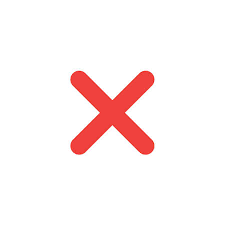 アニメばかり見る
君は
アニメばかり
みている
？
反論：アニメを見ていなくても
成績が悪い人がいるのでアニメが原因だといいきれない
Eゴールドラット著ザ・チョイス：「何々だから」という理由を耳にするとき、特にその理由に抽象的な物が含まれている時は、注意しなければならない。抽象的なものは、その存在さえ疑ってかからないといけない。具体化し、その原因から引き起こされる別の結果が思いついたら、今度はそれが実際に存在しているのか確認してみる。これには、ほとんどの場合一、二秒程度で済む。                                                                                                                                https://a-lab.jp/
CLR7:予見される結果の検証predicted effect reservation
FakeBustersSheet　以下の主張を具体化して反証し、新たな仮説を立てよ
以下の主張を具体化して反証し、新たな仮説を立てよ
主張：
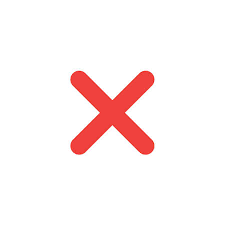 ？
これが実際に存在するか観察せよ、存在していなければこのロジックは偽
Eゴールドラット著ザ・チョイス：「何々だから」という理由を耳にするとき、特にその理由に抽象的な物が含まれている時は、注意しなければならない。抽象的なものは、その存在さえ疑ってかからないといけない。具体化し、その原因から引き起こされる別の結果が思いついたら、今度はそれが実際に存在しているのか確認してみる。これには、ほとんどの場合一、二秒程度で済む。                                                                                                                                https://a-lab.jp/
CLR7:予見される結果の検証predicted effect reservation
FakeBustersSheet　以下の主張を具体化して反証し、新たな仮説を立てよ
以下の主張を具体化して反証し、新たな仮説を立てよ
主張：
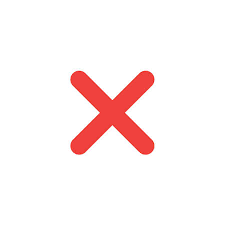 これが実際に存在するか観察せよ、存在していなければこのロジックは偽
？
https://a-lab.jp/